Pläne und planänderungen 
Veränderungen
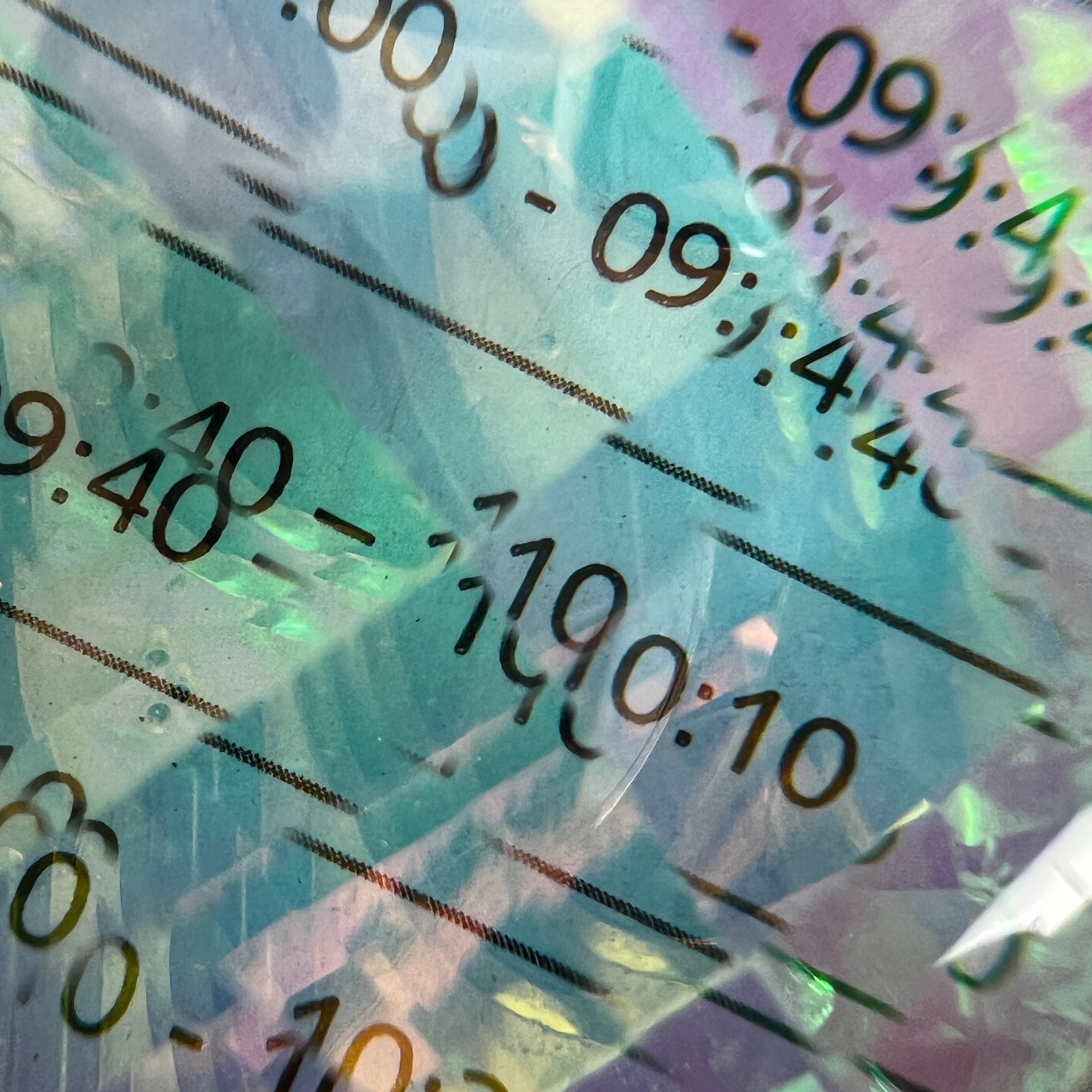 Pläne und planänderungen – veränderungen
Was auch noch geholfen hätte:
Zeit und Ruhe, um Veränderungen zu verarbeiten.
Ungeplante, unangekündigte Veränderungen vermeiden, bzw. Information an Schüler:innen, sobald Ungeplantes sich abzeichnet.
Auch im hektischen Schulalltag Zeit zur Verarbeitung der veränderten Voraussetzungen geben, vorzugsweise in Rückzugsraum.
Unterstützung beim Erarbeiten von Strategien im Umgang mit Veränderungen, Hilfe beim Erkennen des grossen Ganzen bzw. dabei nicht nur die Frage zu stellen «Was ist alles anders?», sondern auch «Was bleibt gleich?» unter Beachtung des Kontextes.